New Developments in:evidence and guidance for suicide prevention at transition from school to further and higher education
November 2017
Report on Child Suicide 2017
http://research.bmh.manchester.ac.uk/cmhs/topicalatozlist/suicide_by_children_and_young_people/
2
New Developments: Suicide prevention at transition from children's services to adult services. October 2017
Key Findings
3
New Developments: Suicide prevention at transition from children's services to adult services. October 2017
Key Findings (2)
4
New Developments: Suicide prevention at transition from children's services to adult services. October 2017
All PHE suicide prevention resources and guidance can be accessed here:
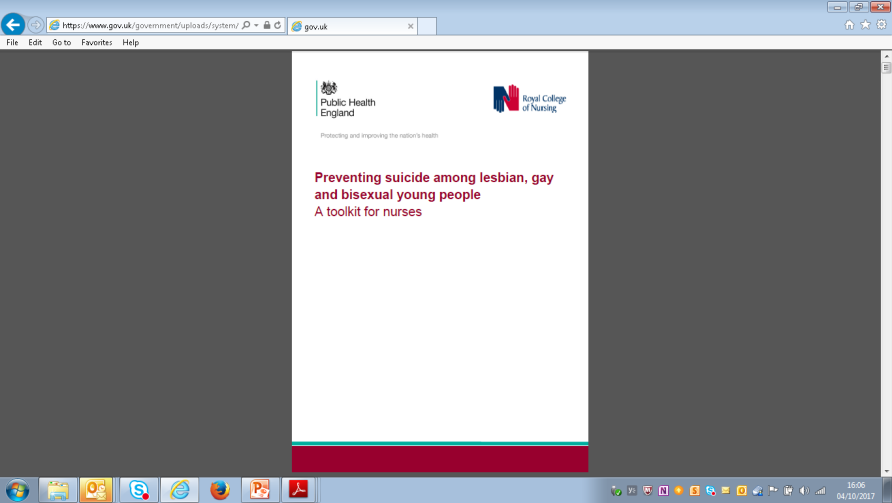 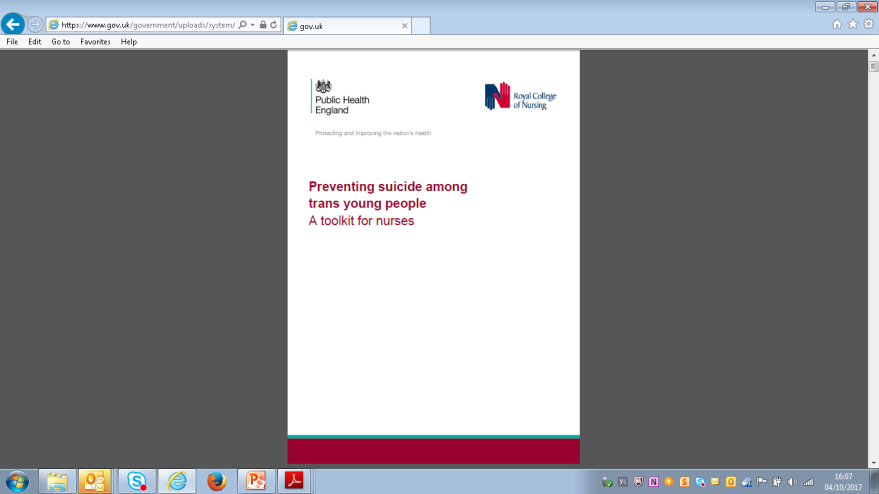 https://www.gov.uk/government/collections/suicide-prevention-resources-and-guidance#history
5
New Developments: Suicide prevention at transition from children's services to adult services. October 2017
Risk factors: Self harm
https://www.gov.uk/government/uploads/system/uploads/attachment_data/file/621068/Health_behaviour_in_school_age_children_self-harm.pdf
   For the masterclass report contact jan.bond@phe.gov.uk
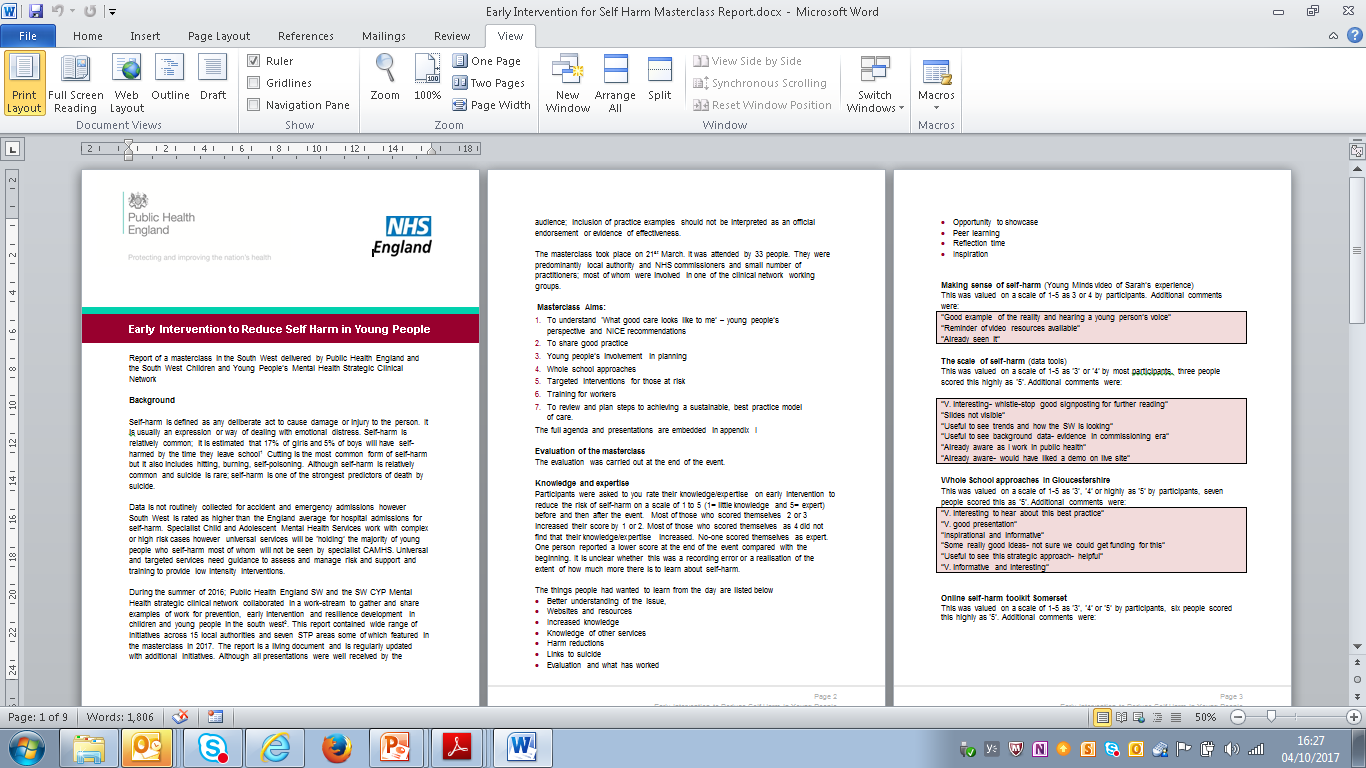 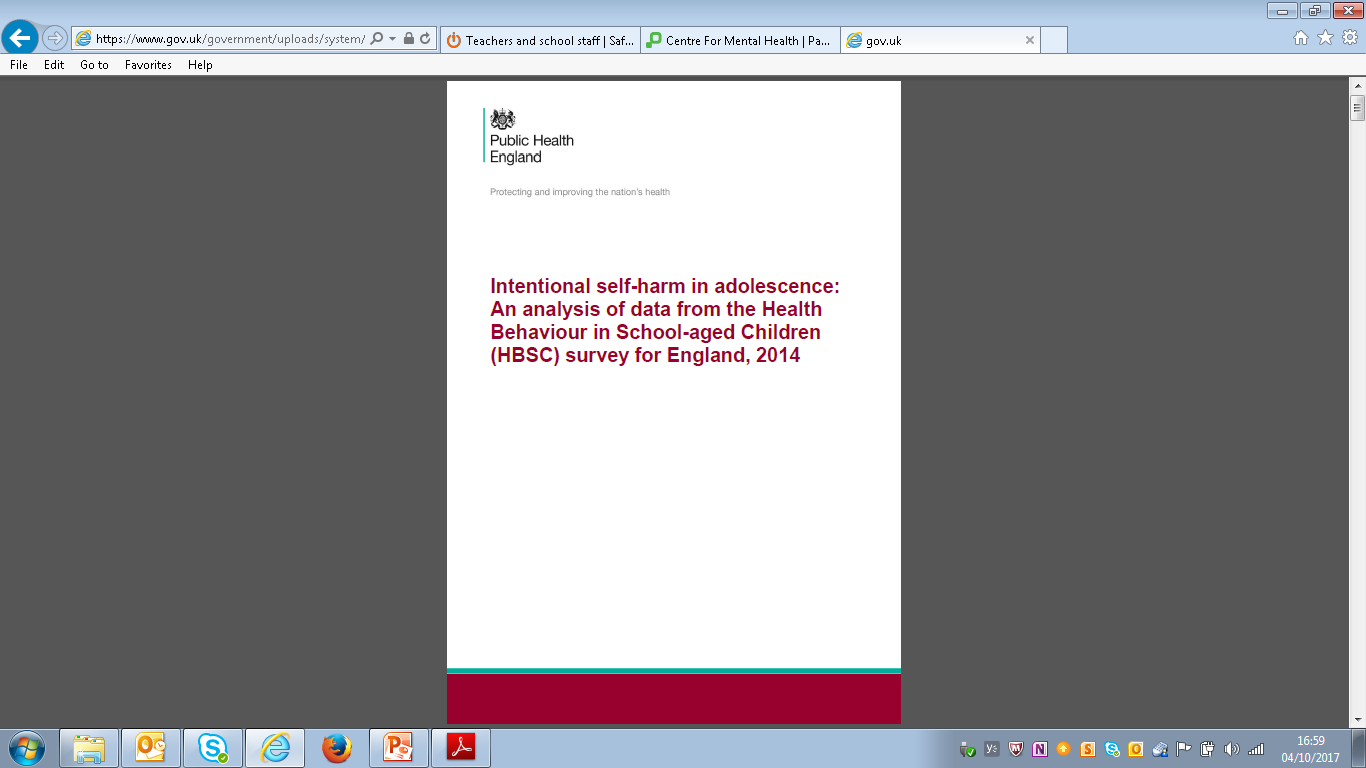 6
New Developments: Suicide prevention at transition from children's services to adult services. October 2017
Self harm resources online
http://www.cypsomersethealth.org/sh





https://www.oxfordhealth.nhs.uk/harmless/
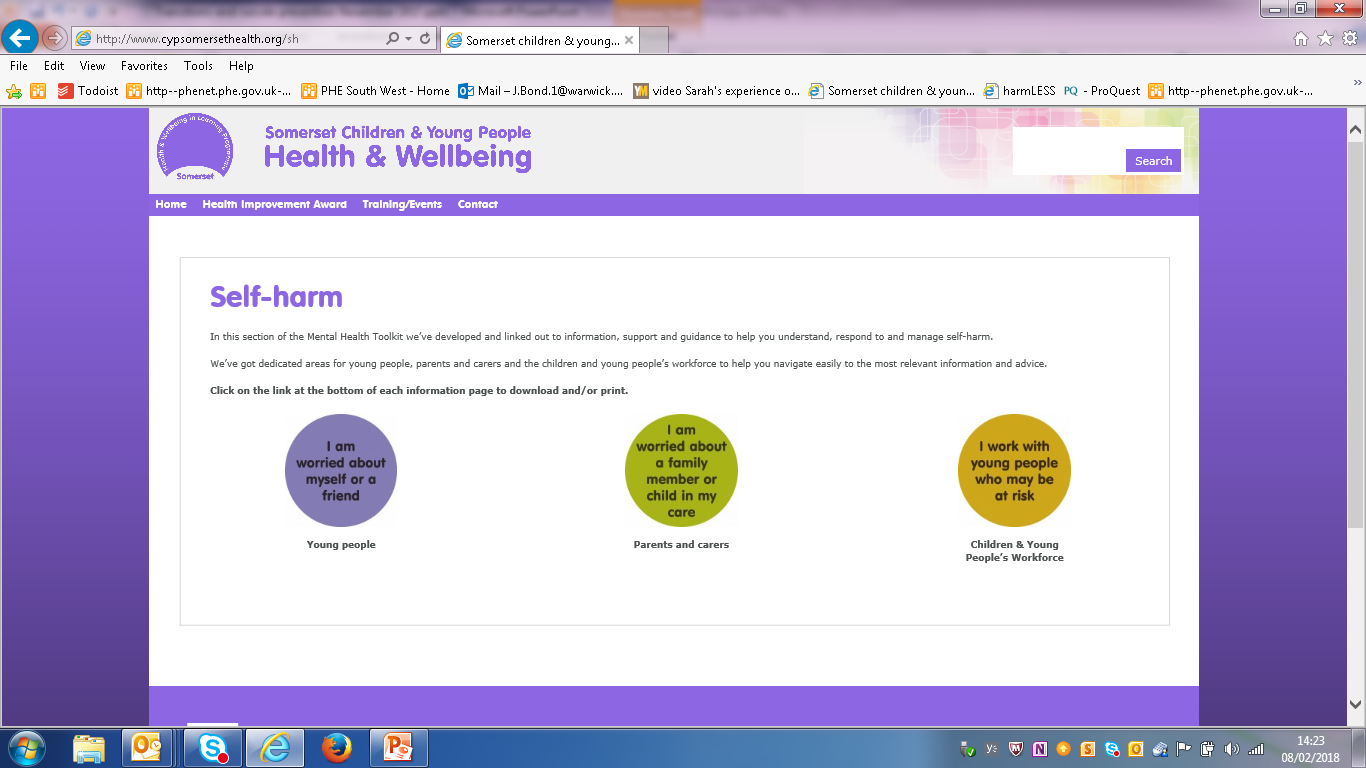 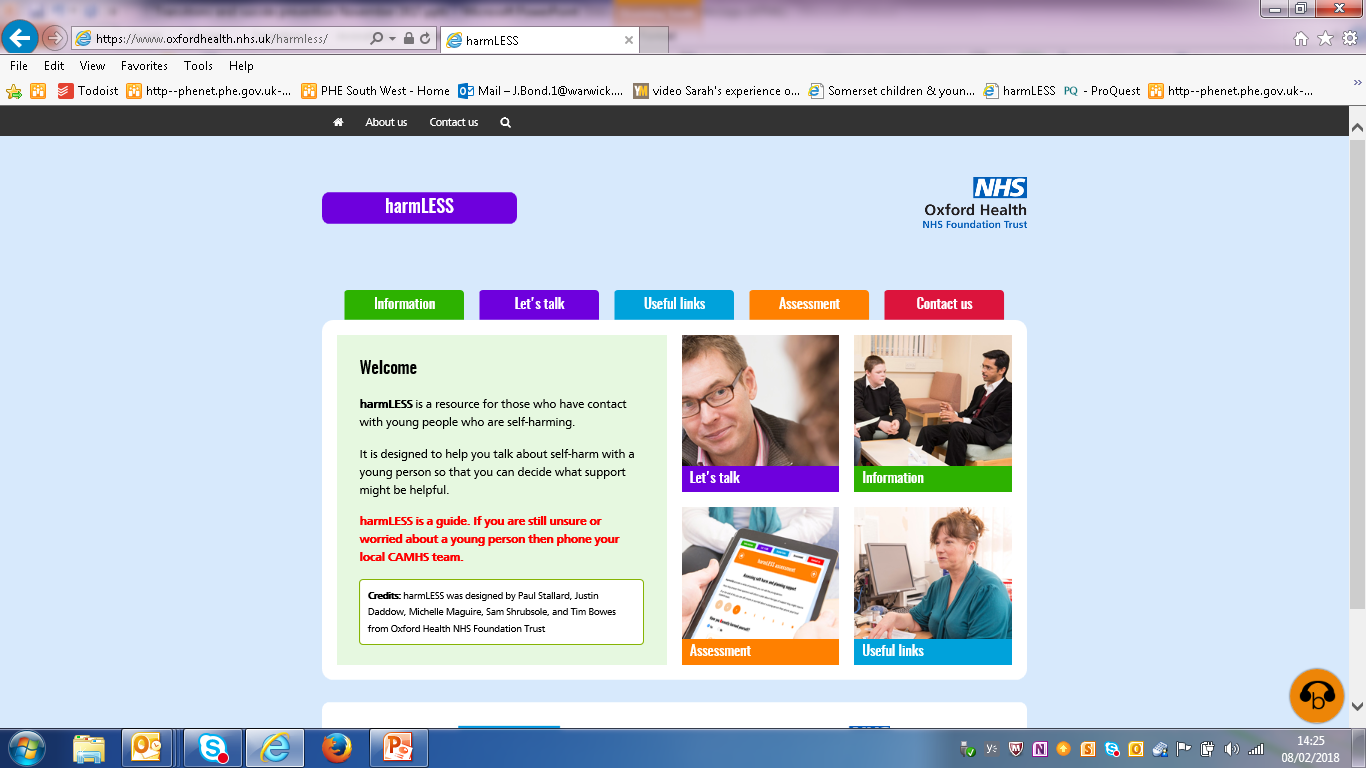 7
New Developments: Suicide prevention at transition from children's services to adult services. October 2017
[Speaker Notes: http://www.cypsomersethealth.org/sh
https://www.oxfordhealth.nhs.uk/harmless/]
Risk factors: cyber bullying
https://www.gov.uk/government/uploads/system/uploads/attachment_data/file/621070/Health_behaviour_in_school_age_children_cyberbullying.pdf
8
New Developments: Suicide prevention at transition from children's services to adult services. October 2017
Protective factors: self-harm and cyberbullying
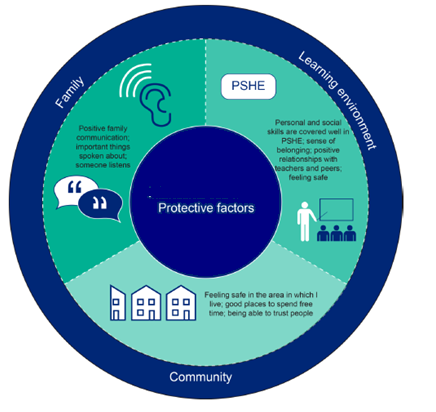 https://www.gov.uk/government/uploads/system/uploads/attachment_data/file/621068/Health_behaviour_in_school_age_children_self-harm.pdf

https://www.gov.uk/government/uploads/system/uploads/attachment_data/file/621070/Health_behaviour_in_school_age_children_cyberbullying.pdf
9
New Developments: Suicide prevention at transition from children's services to adult services. October 2017
[Speaker Notes: https://www.gov.uk/government/uploads/system/uploads/attachment_data/file/621068/Health_behaviour_in_school_age_children_self-harm.pdf
https://www.gov.uk/government/uploads/system/uploads/attachment_data/file/621070/Health_behaviour_in_school_age_children_cyberbullying.pdf]
Rise Above
https://campaignresources.phe.gov.uk/schools/topics/rise-above/overview
10
New Developments: Suicide prevention at transition from children's services to adult services. October 2017
Online safety resources
11
New Developments: Suicide prevention at transition from children's services to adult services. October 2017
Rise Above resources
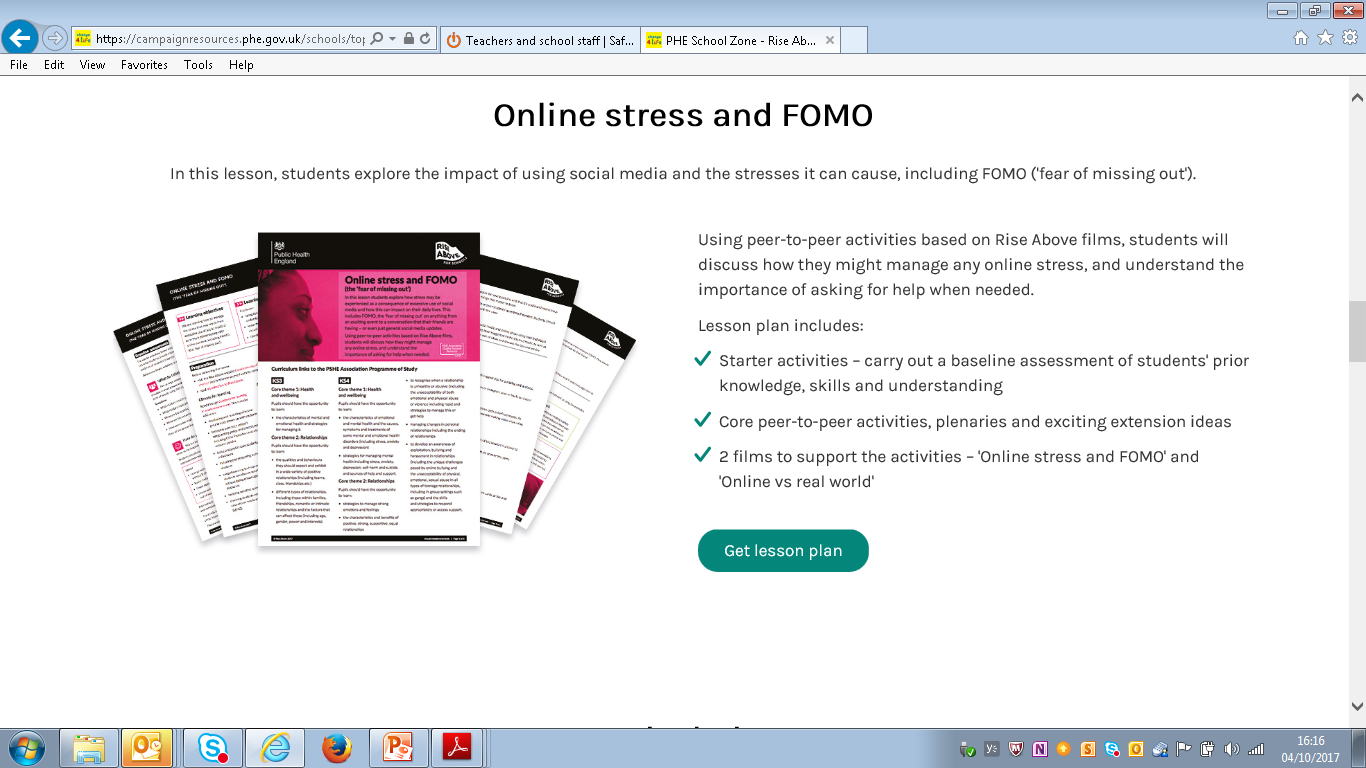 12
New Developments: Suicide prevention at transition from children's services to adult services. October 2017
Housing
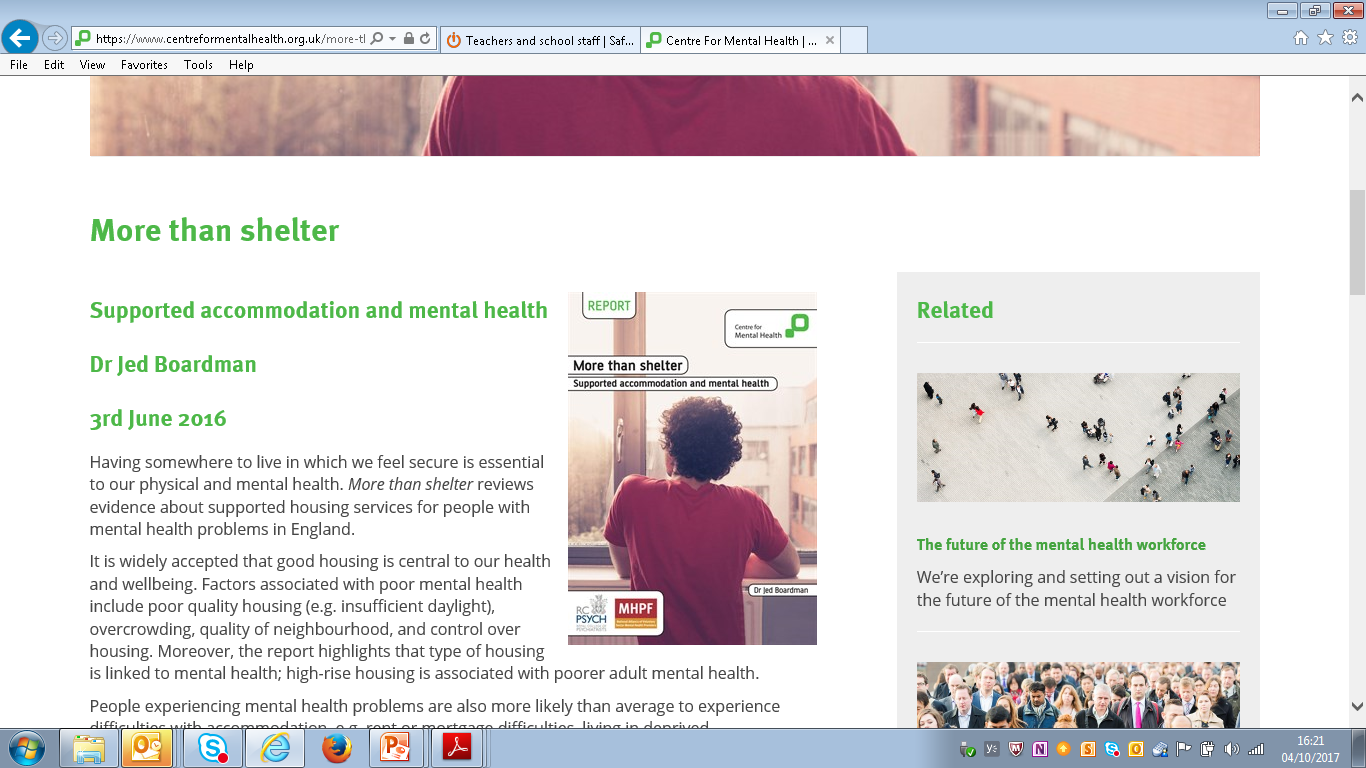 13
New Developments: Suicide prevention at transition from children's services to adult services. October 2017
NHS Commissioning
14
New Developments: Suicide prevention at transition from children's services to adult services. October 2017
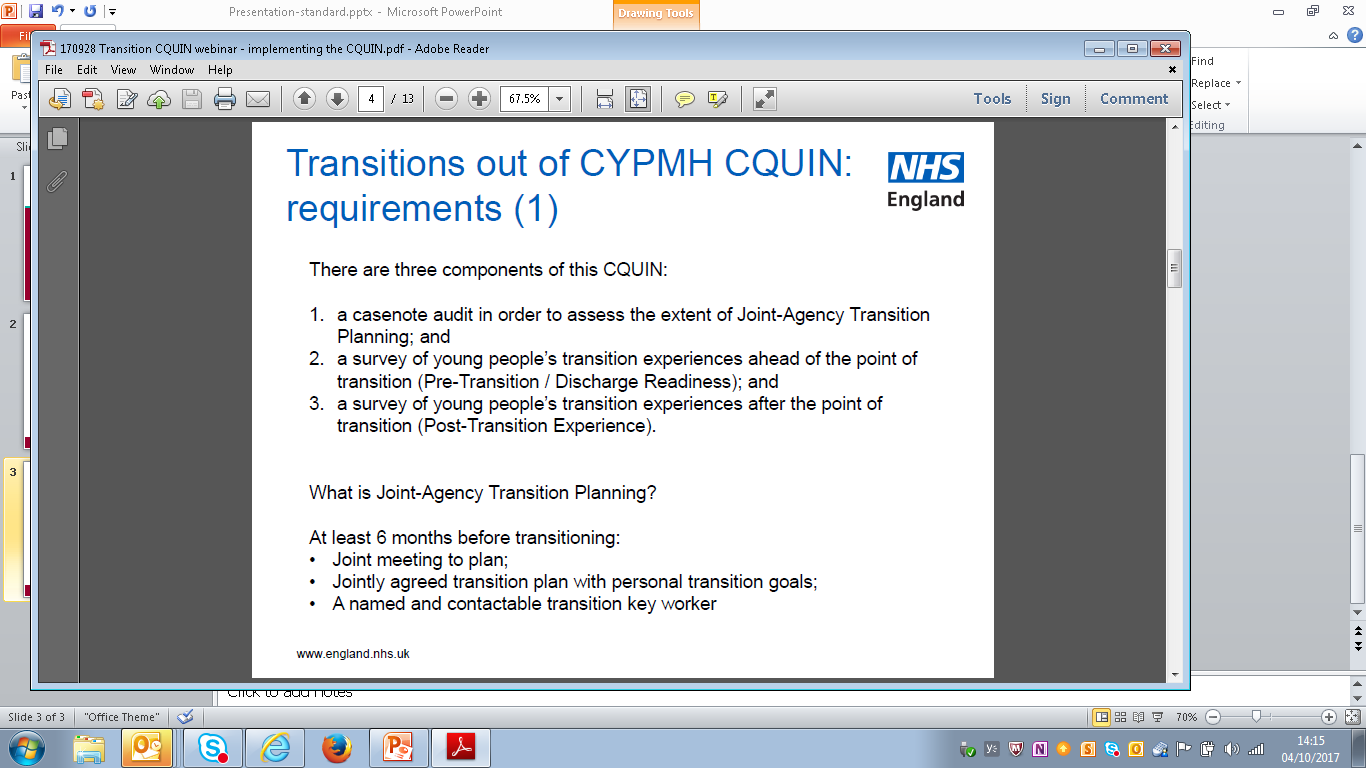 15
New Developments: Suicide prevention at transition from children's services to adult services. October 2017
For further information and guidance  go to:
https://www.england.nhs.uk/wp-content/uploads/2016/11/cquin-2017-19-guidance.pdf
16
New Developments: Suicide prevention at transition from children's services to adult services. October 2017
Vocational training and occupational risk: a steep social gradient
Three key factors
Job-related features such as low pay and low job security increase risk
People at high risk of suicide may selectively go into particular kinds of occupations
Having access to, or knowledge of, a method of suicide increases risk

https://www.ons.gov.uk/peoplepopulationandcommunity/birthsdeathsandmarriages/deaths/articles/suicidebyoccupation/england2011to2015#why-do-some-occupations-have-a-high-risk-of-suicide
17
New Developments: Suicide prevention at transition from children's services to adult services. October 2017
Occupational risk: low skill and skilled trades
Males working in the lowest-skilled occupations had a 44% higher risk of suicide than the male national average; the risk among males in skilled trades was 35% higher.
The risk of suicide among low-skilled male labourers, particularly those working in construction roles, was 3 times higher than the male national average.
For males working in skilled trades, the highest risk was among building finishing trades; particularly, plasterers and painters and decorators had more than double the risk of suicide than the male national average.
18
New Developments: Suicide prevention at transition from children's services to adult services. October 2017
Occupational risk: health and education
.
Male and female carers had a risk of suicide that was almost twice the national average.
For females, the risk of suicide among health professionals was 24% higher than the female national average; this is largely explained by high suicide risk among female nurses.
Females within the teaching and education profession had a lower risk of suicide but specifically for primary and nursery schoolteachers there was evidence of an elevated risk.
19
New Developments: Suicide prevention at transition from children's services to adult services. October 2017
Occupational risk:culture media and sportmanagers directors and senior officials
The risk of suicide was elevated for those in culture, media and sport occupations for males (20% higher than the male average) and females (69% higher); risk was highest among those working in artistic, literary and media occupations 
Individuals working in roles as managers, directors and senior officials – the highest paid occupation group – had the lowest risk of suicide. Among corporate managers and directors the risk of suicide was more than 70% lower for both sexes
20
New Developments: Suicide prevention at transition from children's services to adult services. October 2017
College Settings
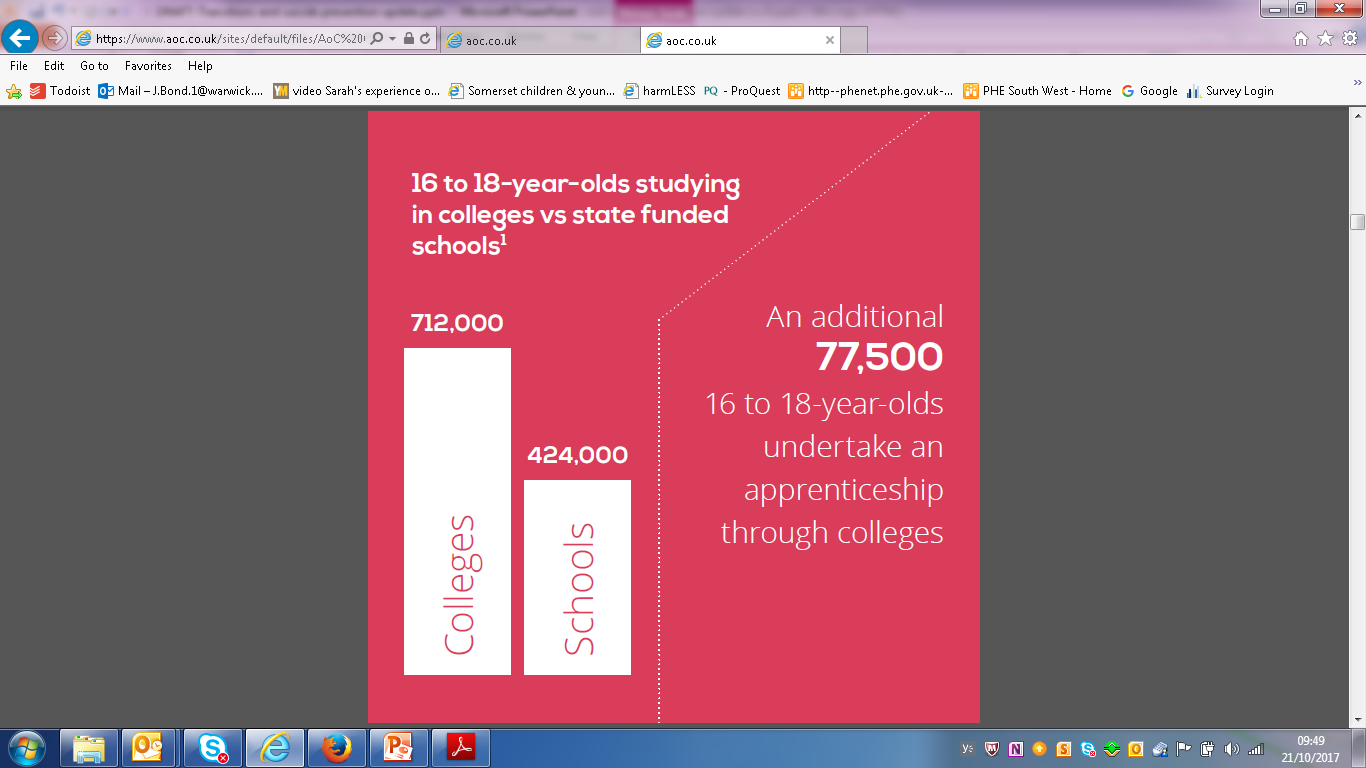 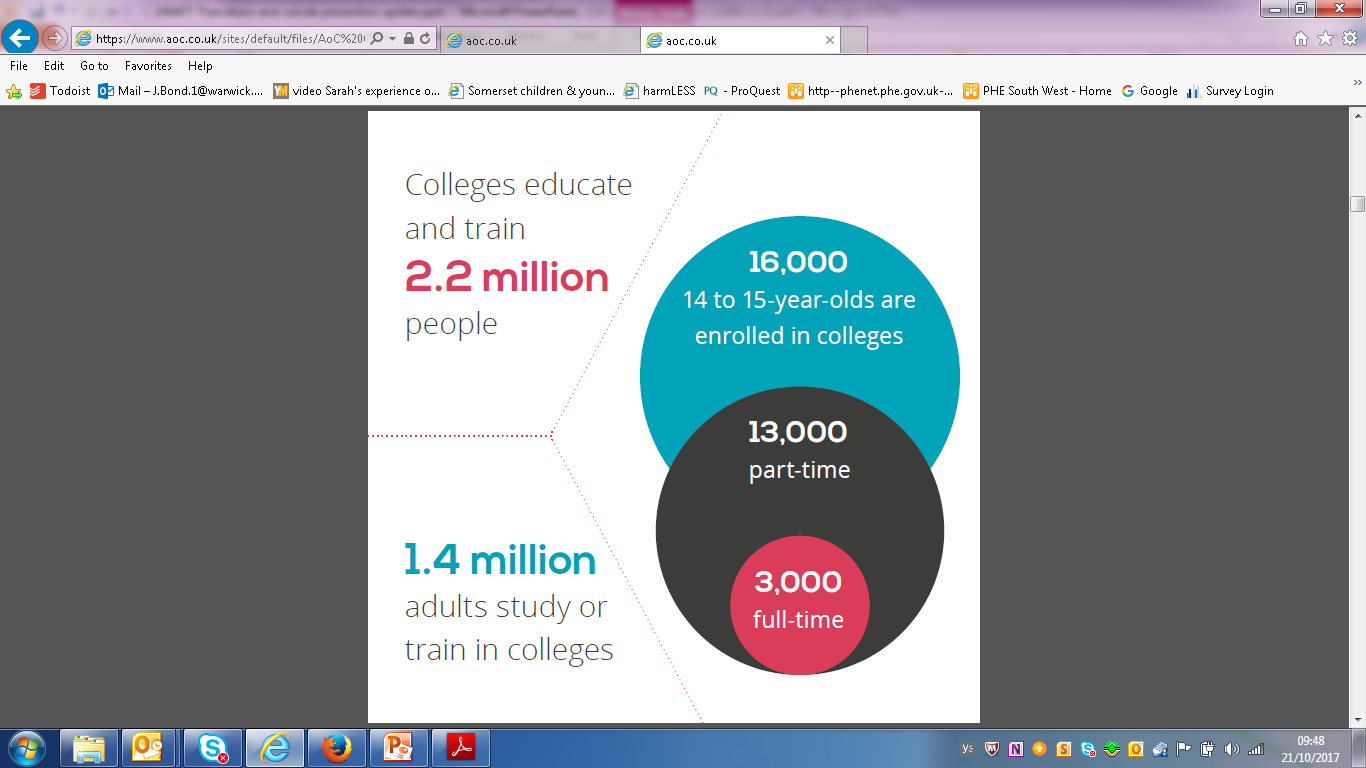 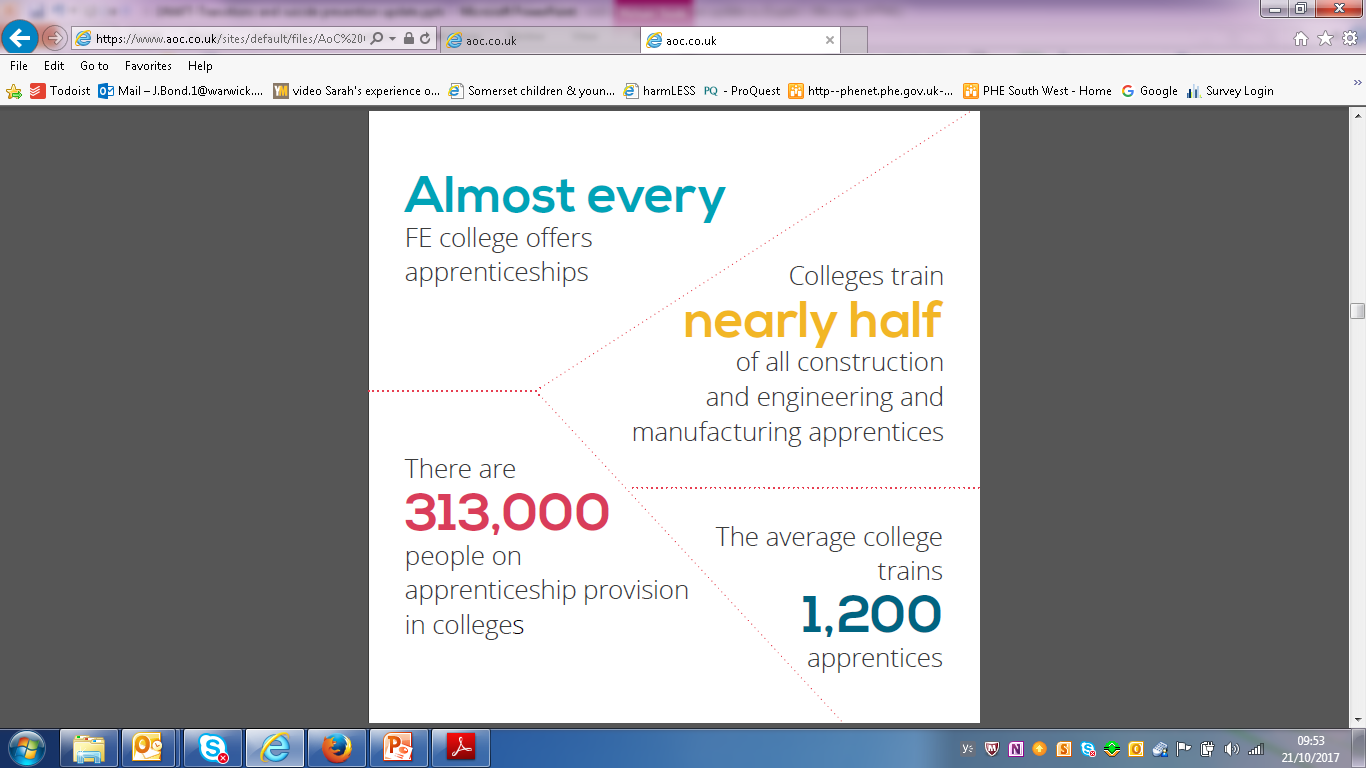 https://www.aoc.co.uk/sites/default/files/AoC%20College%20Key%20Facts%20201718%20%28web%29.pdf
21
New Developments: Suicide prevention at transition from children's services to adult services. October 2017
[Speaker Notes: https://www.aoc.co.uk/sites/default/files/AoC%20College%20Key%20Facts%20201718%20%28web%29.pdf]
Association of Colleges Resource Pack
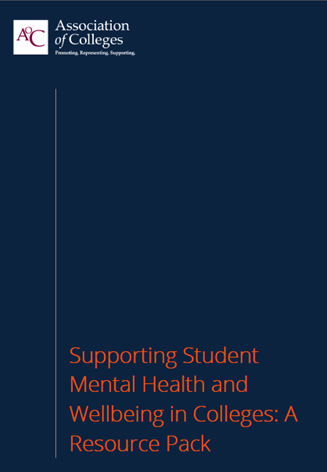 https://www.aoc.co.uk/sites/default/files/Supporting%20Student%20Mental%20Health%20and%20Wellbeing%20in%20Colleges%20-%20A%20Resource%20Pack_0.pdf
22
New Developments: Suicide prevention at transition from children's services to adult services. October 2017
[Speaker Notes: https://www.aoc.co.uk/sites/default/files/Supporting%20Student%20Mental%20Health%20and%20Wellbeing%20in%20Colleges%20-%20A%20Resource%20Pack_0.pdf]
Self Assessment Tool
Leadership and Management
Ethos and Environment
Curriculum
Student voice
Staff development and support
Targeted support
Parents and carers
External partnerships
Audit and evaluation
Set of case studies and guide to further resources
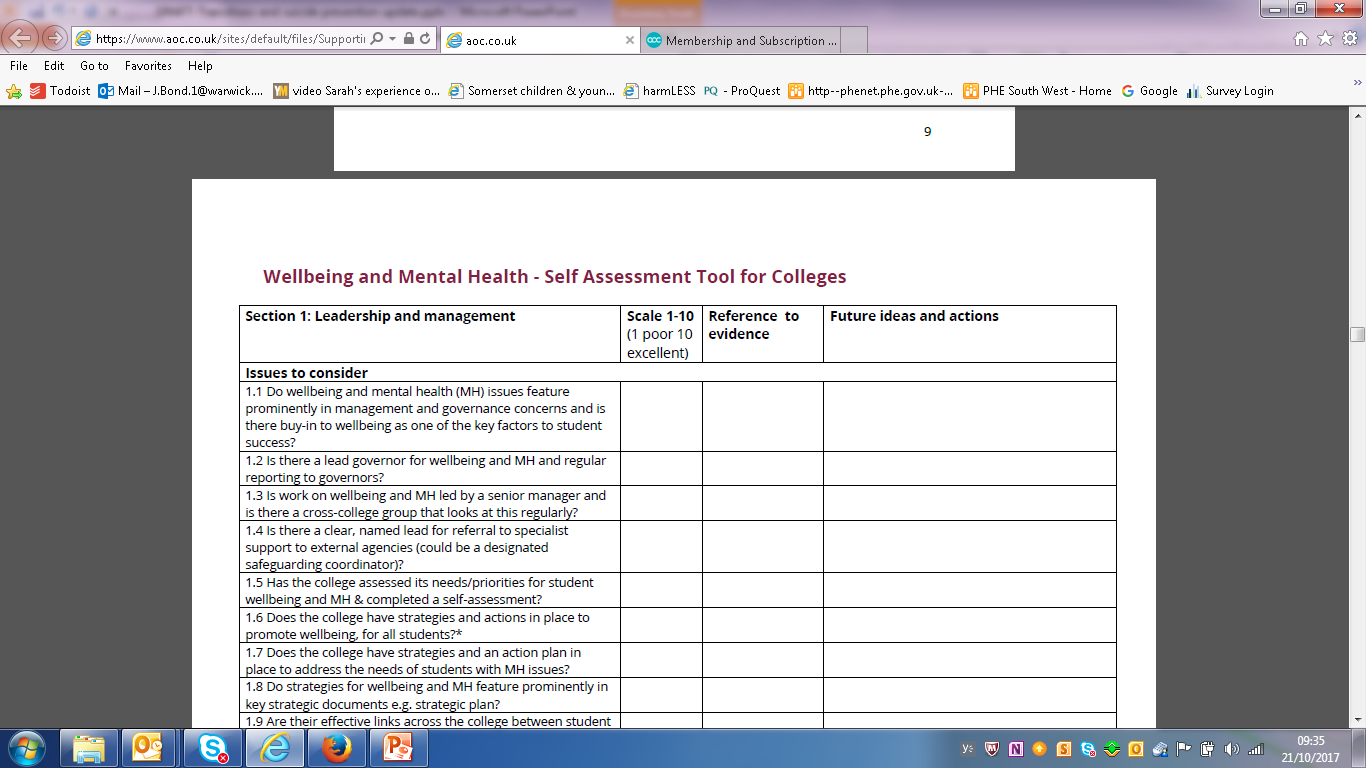 23
New Developments: Suicide prevention at transition from children's services to adult services. October 2017
Not by Degrees: Improving student mental health in the UK’s universities
https://www.ippr.org/research/publications/not-by-degrees
24
New Developments: Suicide prevention at transition from children's services to adult services. October 2017
Not by Degrees: key Findings:
Today’s generation of young adults – and particularly young women are more likely to experience mental illness than previous generations.
The number of students who disclose a mental health condition to their university has increased dramatically in the past 10 years.
Where support and treatment is lacking, poor mental health can lead to increased risk of students dropping out of university, or in the most severe and tragic cases, death by suicide.
Universities have, over the past five years, experienced significant increases in demand for counselling and disability services.
There is variation in the ways in which universities design their strategic response to student mental health and wellbeing.
25
New Developments: Suicide prevention at transition from children's services to adult services. October 2017
Universities UK- #stepchange
Since 2002, Universities UK (UUK) has hosted a standing group on Mental Wellbeing in Higher Education 
UUK adopted mental health as a proactive policy priority in 2016, launching the programme to improve the mental health of students and staff across higher education. Public Health England has provided funding to support this work. The Mental Wellbeing Working group is chaired by Steve West from the University of the West of England and includes a GP from the University of Bristol Student Health Service and members of PHE national mental health team.
http://www.universitiesuk.ac.uk/policy-and-analysis/stepchange/Pages/default.aspx
26
New Developments: Suicide prevention at transition from children's services to adult services. October 2017
#stepchange
27
New Developments: Suicide prevention at transition from children's services to adult services. October 2017
#stepchange: Whole University Approach
28
New Developments: Suicide prevention at transition from children's services to adult services. October 2017
#stepchangeFramework
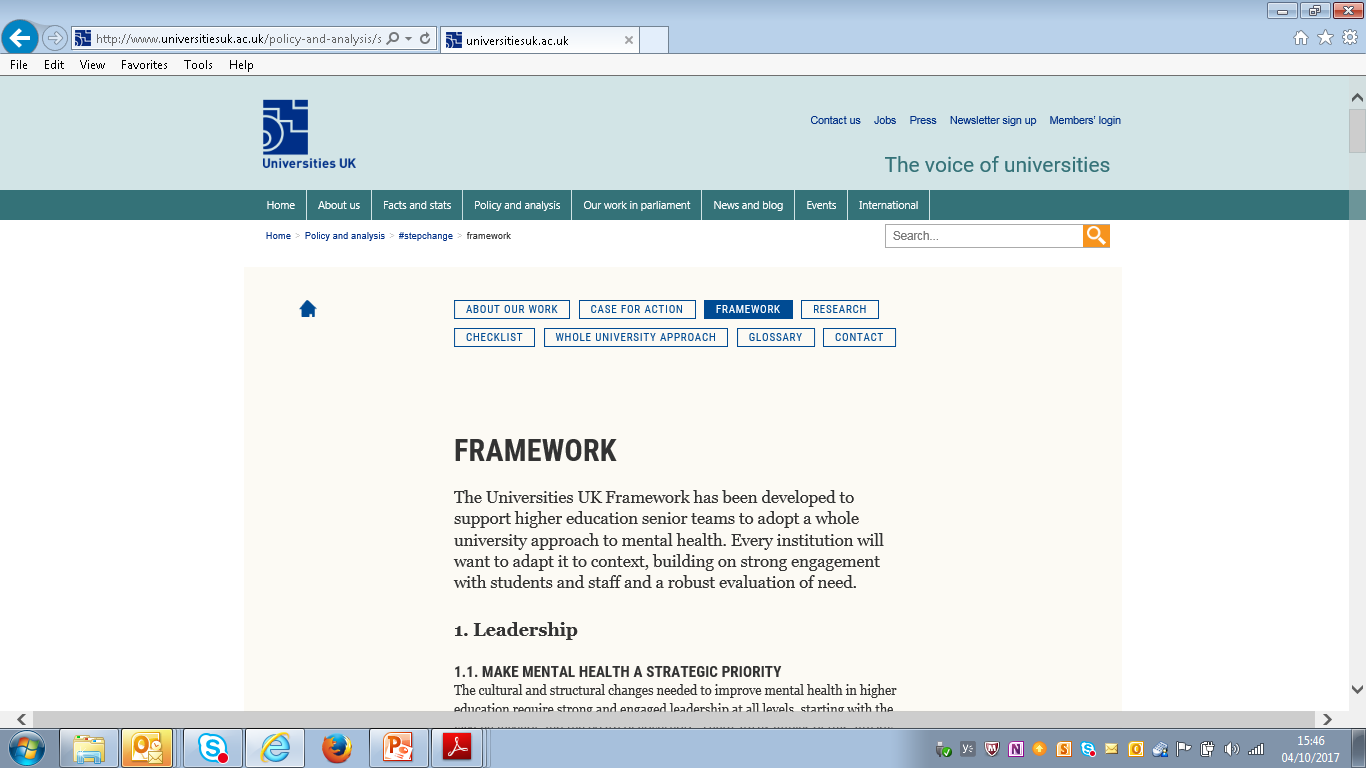 29
New Developments: Suicide prevention at transition from children's services to adult services. October 2017
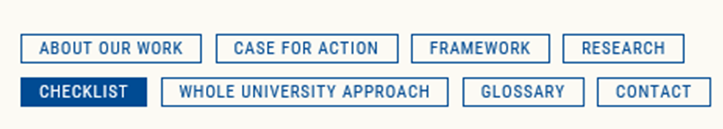 30
New Developments: Suicide prevention at transition from children's services to adult services. October 2017
Whole school/college additional resources
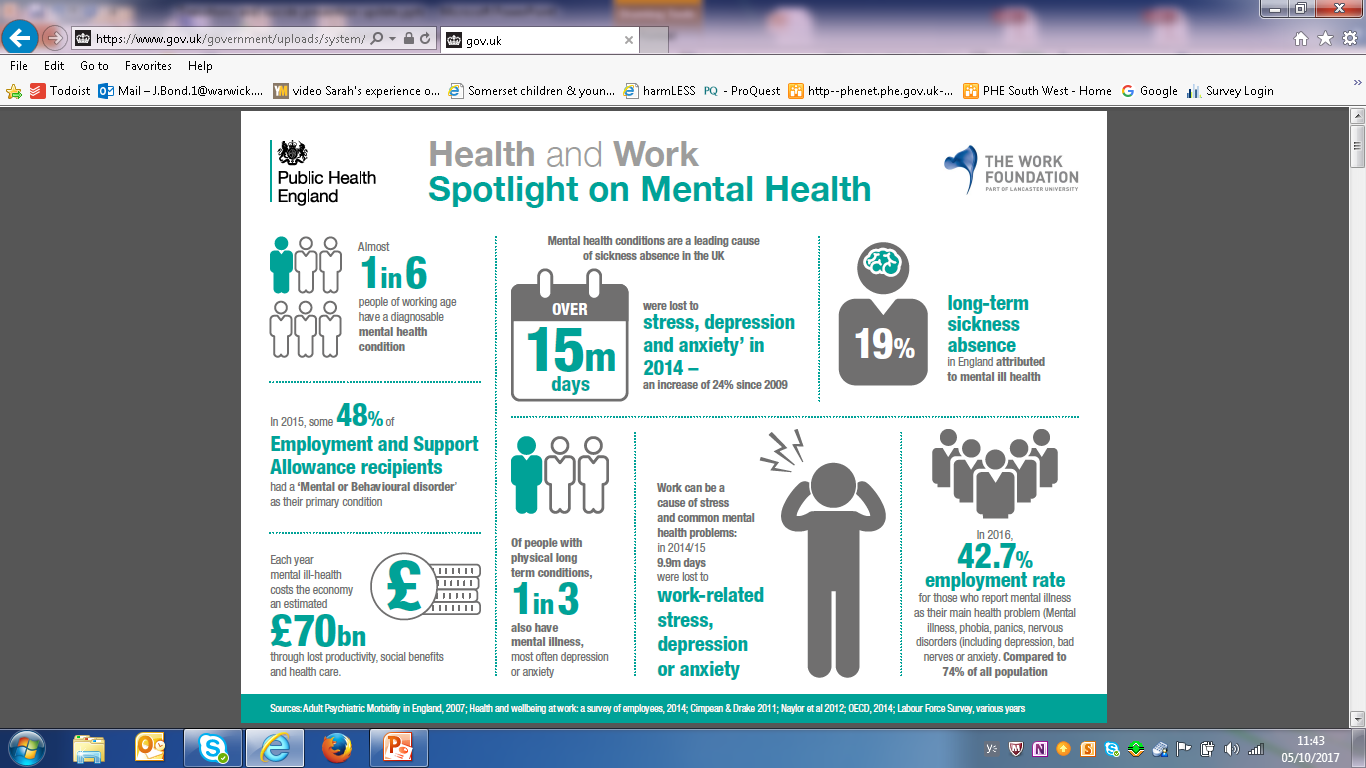 https://www.gov.uk/government/publications/health-and-work-infographics

https://wellbeing.bitc.org.uk/sites/default/files/business_in_the_community_suicide_prevention_toolkit_0.pdf
31
New Developments: Suicide prevention at transition from children's services to adult services. October 2017
Jan Bond
Health and Wellbeing Programme Manager 
Perinatal, Children and Young People’s Mental Health
Public Health England South West, 
Jan.bond@phe.gov.uk
32
New Developments: Suicide prevention at transition from children's services to adult services. October 2017